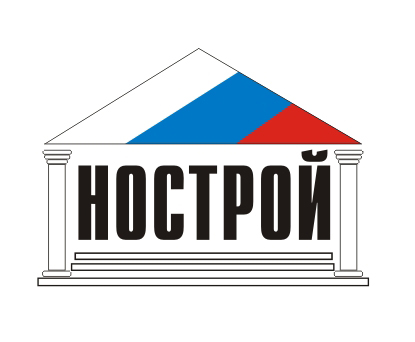 Единый реестрчленов саморегулируемых организаций
Обеспечение информационной открытости
Москва, 2016
Общая статистика
По состоянию на 19 января 2016:
250 из 271 (92%) операторов СРО регулярно работают в личных кабинетах;
порядка 50 файлов импорта ежедневно поступают на модерацию;
6 из 271 (2%) СРО не подала заявку на получение сертификата ЭЦП.
1,04 млн. просмотров открытой части единого реестра в период с 19.09.2015 по 19.01.2016.
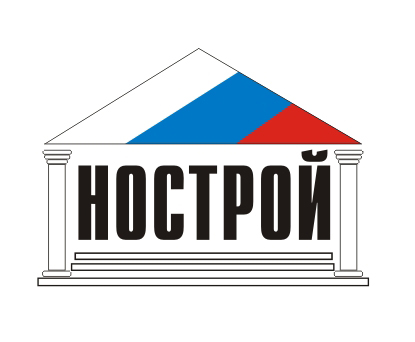 Общая статистикагеография посещения
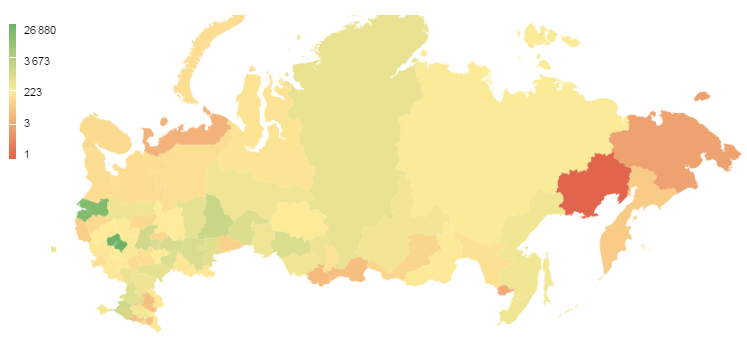 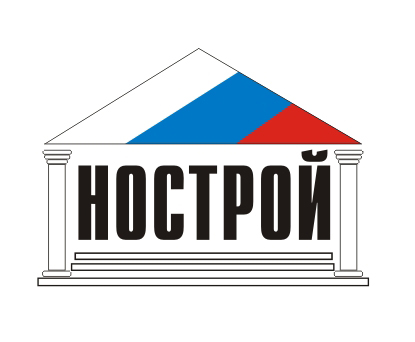 Общая статистика
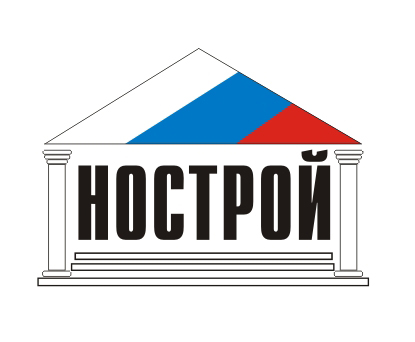 Общая статистикамощность строительных организаций
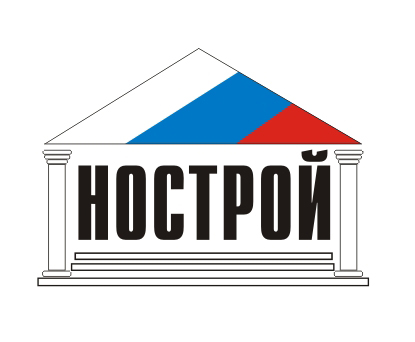 Общая статистикаСРО по количеству строительных организаций
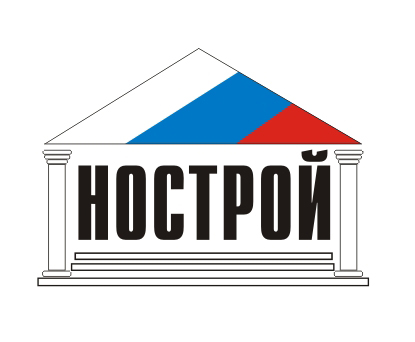 Валидация сведений
Полнота заполненных сведений о членах СРО;
Информации о свидетельствах;
Договоры страхования;
Решения органов управления;
Размер взноса в компенсационный фонд.
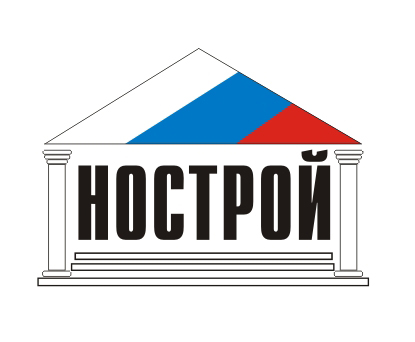 Выписка
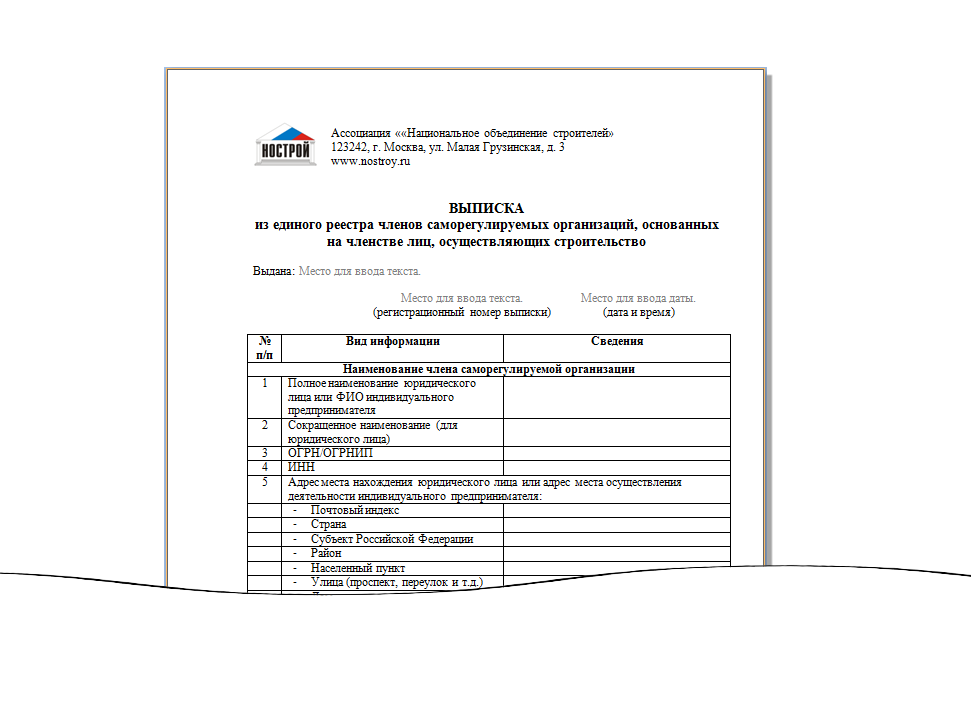